Friuli e Venezia Giuliauna questione di nomi
Patria del Friuli
Sinonimo dal XIII secolo dello Stato Patriarcale di Aquileia
Prima Aquileia, poi Cividale, infine Udine
Fino al 1420

Poi entità autonoma con lo stesso nome all’interno dei domini di terra della Repubblica di Venezia
Fino al 1797 (poi ceduti all’Austria)
Dal 1805 Regno d’Italia
Dal 1815 Regno Lombardo Veneto
Per chi interessa… https://eut.units.it
Patria del Friuli olim Forum Iulii1638
Metà Settecento
1805
1848
Inizi 900
Dalla parte imperiale, invece
Contea di Gorizia 
Esiste dal 1122
Nel 1500, per esaurimento dinastia il titolo attribuito agli arciduca d’Austria (Asburgo)

Trieste
Dal 1381 «Dedizione alla Casa d’Austria

Quindi entità esistenti
1872
Coastal Zone (1821–1824) - Second military survey of the Habsburg Empire
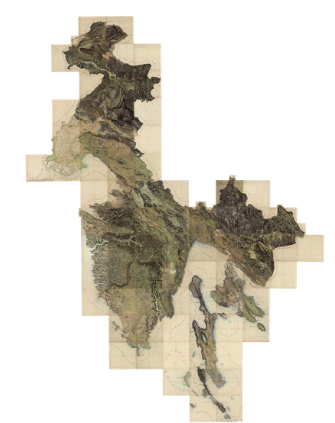 https://mapire.eu/en/map/secondsurvey-costalzone/?layers=8&bbox=1350068.1685250609%2C5680131.316092876%2C1783924.7410717213%2C5833005.372663229
Habsburg Empire (1869-1887) - Third Military Survey (1:25000)
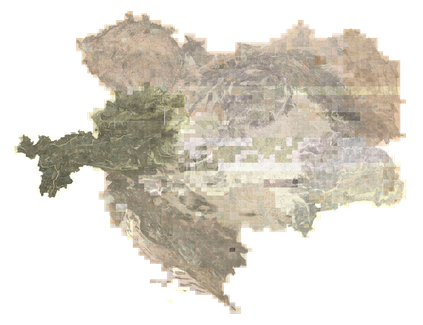 https://mapire.eu/en/map/thirdsurvey25000/?layers=129&bbox=1239199.904095564%2C5588491.927352672%2C2106913.049188885%2C5894240.040493377